Урок русского языка в 5 классе
НЕ С ГЛАГОЛАМИ
Учитель русского языка
НГОУ  школы-интерната №30 ОАО «РЖД»
г.Комсомольск-на-Амуре
Зелёный и таинственный
Средь моря остров спит…
Быть может, там воинственных
Ошибок мир лежит?
А может мы с весёлыми 
Там  встретимся с глаголами?
Там, за бортом, направо
Уже видна земля.
А остров охраняют огромных три кита
Не выучил, не делай.
Не знаешь, не спеши.
С глаголами отдельно
Частицу НЕ пиши!
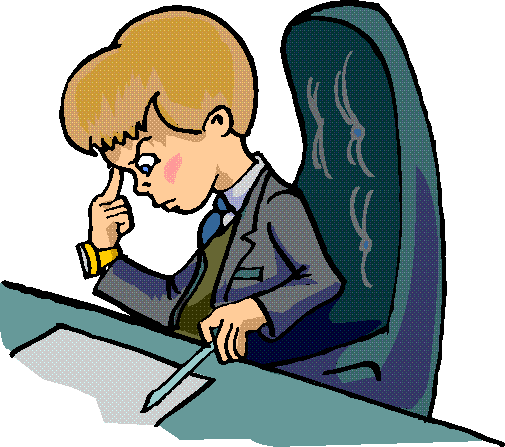 НЕ ?  БЫВАТЬ
НЕ ?  ХОДИТЬ
НЕ ?  СПАТЬ
НЕ ?  ПИСАТЬ
НЕ ?  ГОВОРИТЬ
НЕ ? ДОМОГАТЬ
НЕ ? НАВИДЕТЬ
НЕ ? ГОДОВАТЬ
НЕ ? ДОУМЕВАТЬ
НЕ ? ЖИТЬСЯ
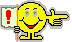 ЗАМОРОЧКИ ИЗ БОЧКИ
СЛОВО НЕ ВОРОБЕЙ , ВЫЛЕТИТ – НЕ ПОЙМАЕШЬ
 НЕ БУДЕТ ХЛЕБА – НЕ БУДЕТ И ОБЕДА.
 НЕ СМАЖЕШЬ КОЛЕСА – НЕ ПОЕДЕШЬ.
 НЕ ПОСЕЕШЬ – УРОЖАЙ НЕ СОБЕРЕШЬ.
 ЛЕНТЯЮ ВСЕ НЕМОЖЕТСЯ
      ДА НЕЗДОРОВИТСЯ.
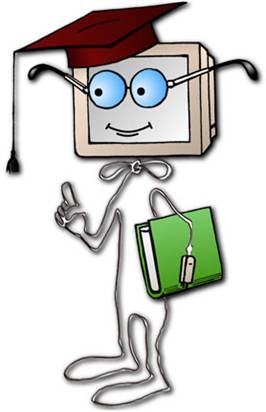 МОЛОДЦЫ!!!